Bedürfnisse und Lebensqualität im Alter
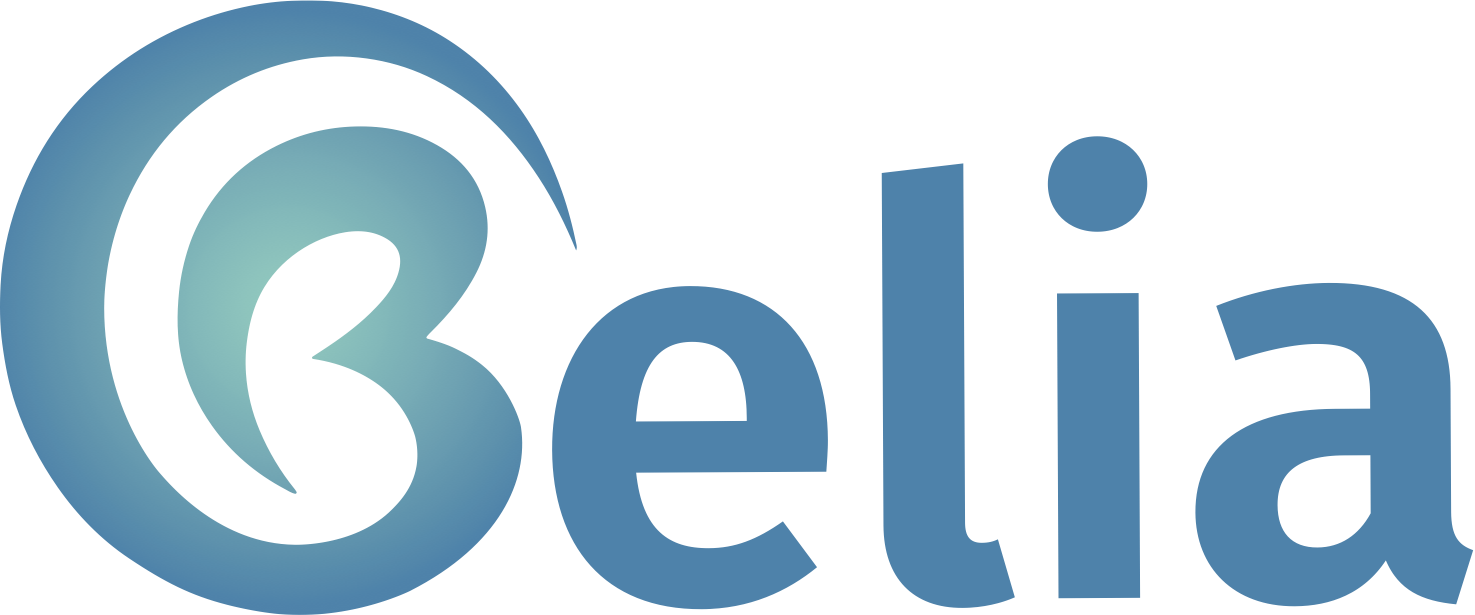 Individuelle Bedürfnisse älterer Menschen 
und Angebote dazu erfassen 2022
Bertino Somaini
Ist ein Tool zur Erfassung
 der persönlichen Bedürfnisse (Meine Bedürfnisse)

1. Ich kann mit diesem Tool mir Klarheit verschaffen, 
    was mir im Leben wichtig ist

2. Ich kann diese Beurteilung regelmässig anpassen.

3. Ich helfe so die Angebote zur Unterstützung besser 
    an Bedürfnisse anzupassen.

4. Ich nehme teil, an einem innovativen Ansatz der
    von älteren Menschen für ältere Menschen             
    entwickelt wurde
Bedürfnisse und Lebensqualität im Alter
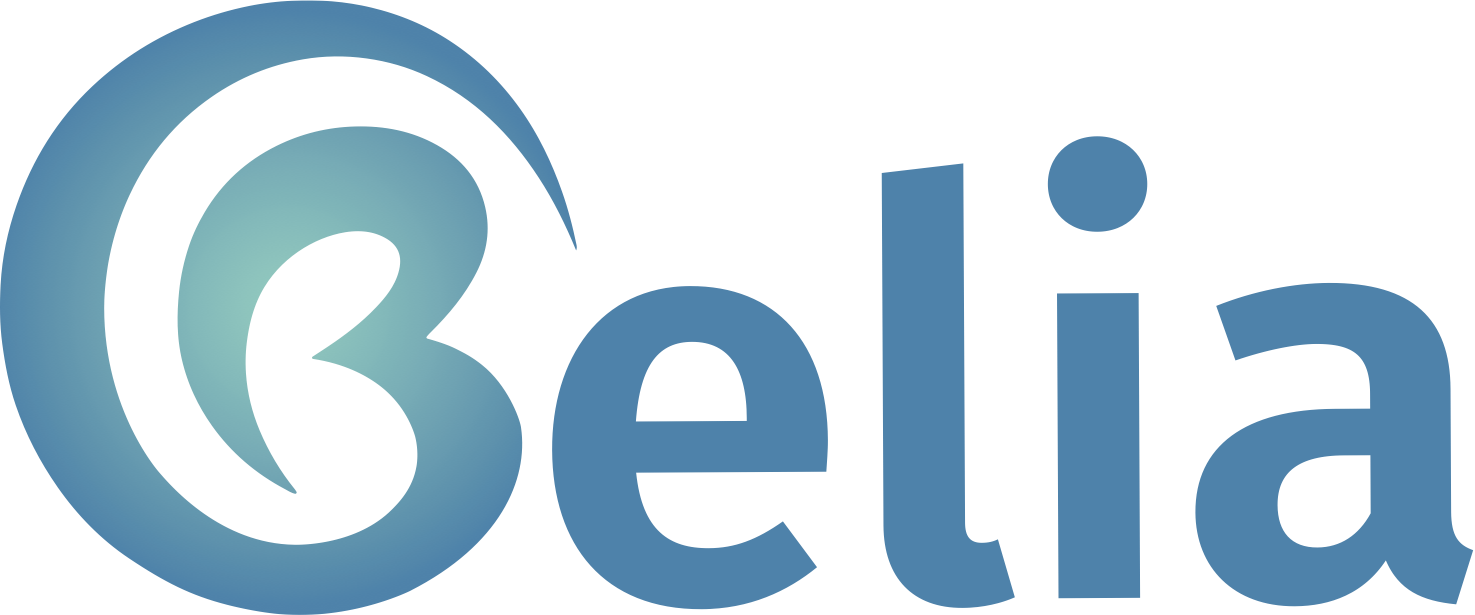 Bedürfnisse und Lebensqualität im Alter
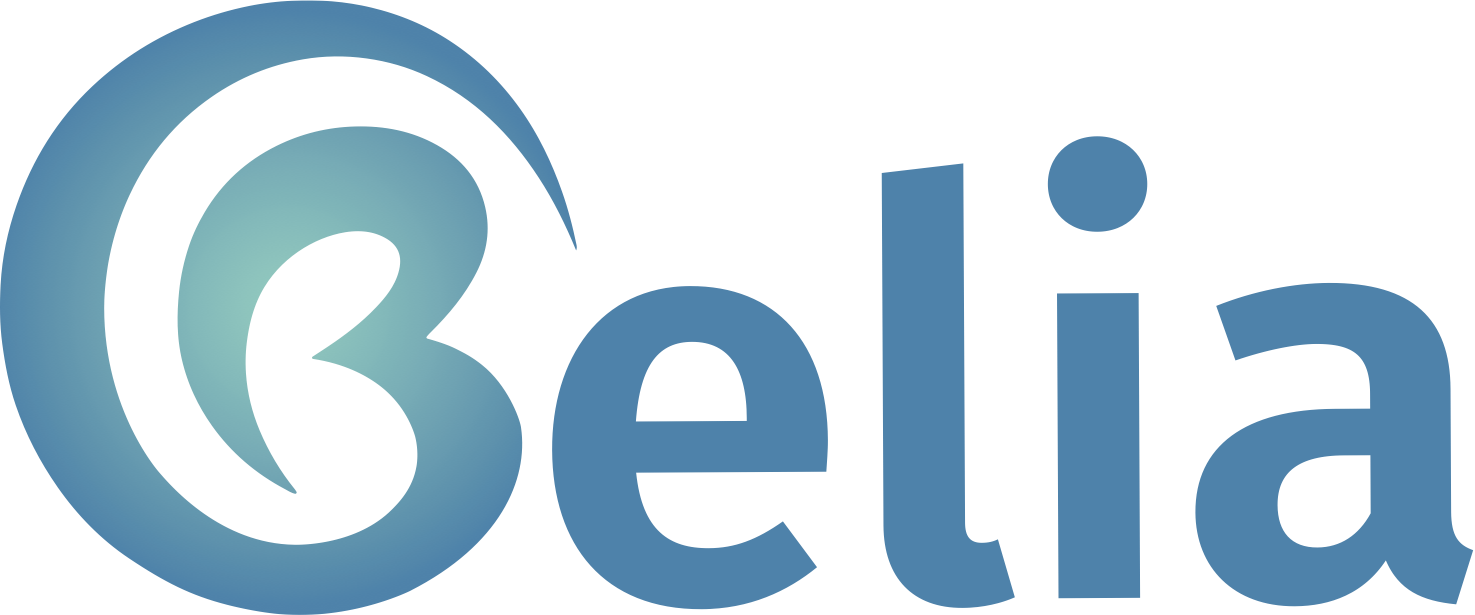 Belia ist ein Projekt: 

	Der AGZ der Grauen Panther Bern

	- zusammen mit dem Seniorenverband
	  des Kantons Graubünden.

 Mitfinanziert von:

 - Gesundheitsförderung Schweiz
      - dem Gesundheitsamt Graubünden 
                  und der Stadt Bern

Ein Projekt von älteren Mensche für ältere Menschen

das ist schon speziell !
Bedürfnisse und Lebensqualität im Alter
Die Idee

Bedürfnisse stehen im Vordergrund

Für wichtige Bedürfnisse sind Angebote zur Unterstützung vorhanden

Spezifische Angebote werden mit den Bedürfnissen verlinkt

Fehlende Angebote werden etabliert.


SOMIT

Ein geeignetes Angebot in der Region
 zu finden wird leicht
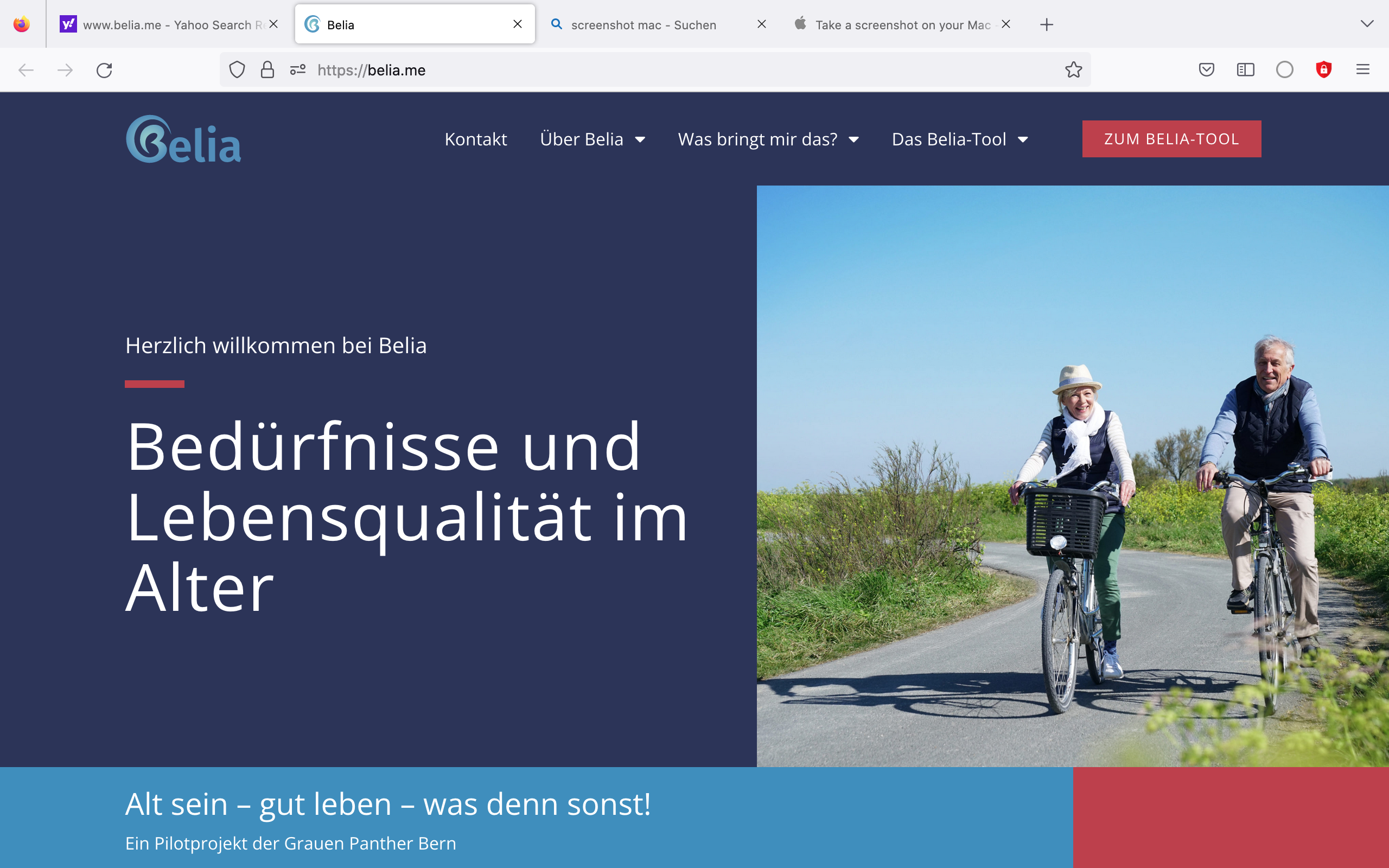 https://belia.me/
Bedürfnisse und Lebensqualität im Alter
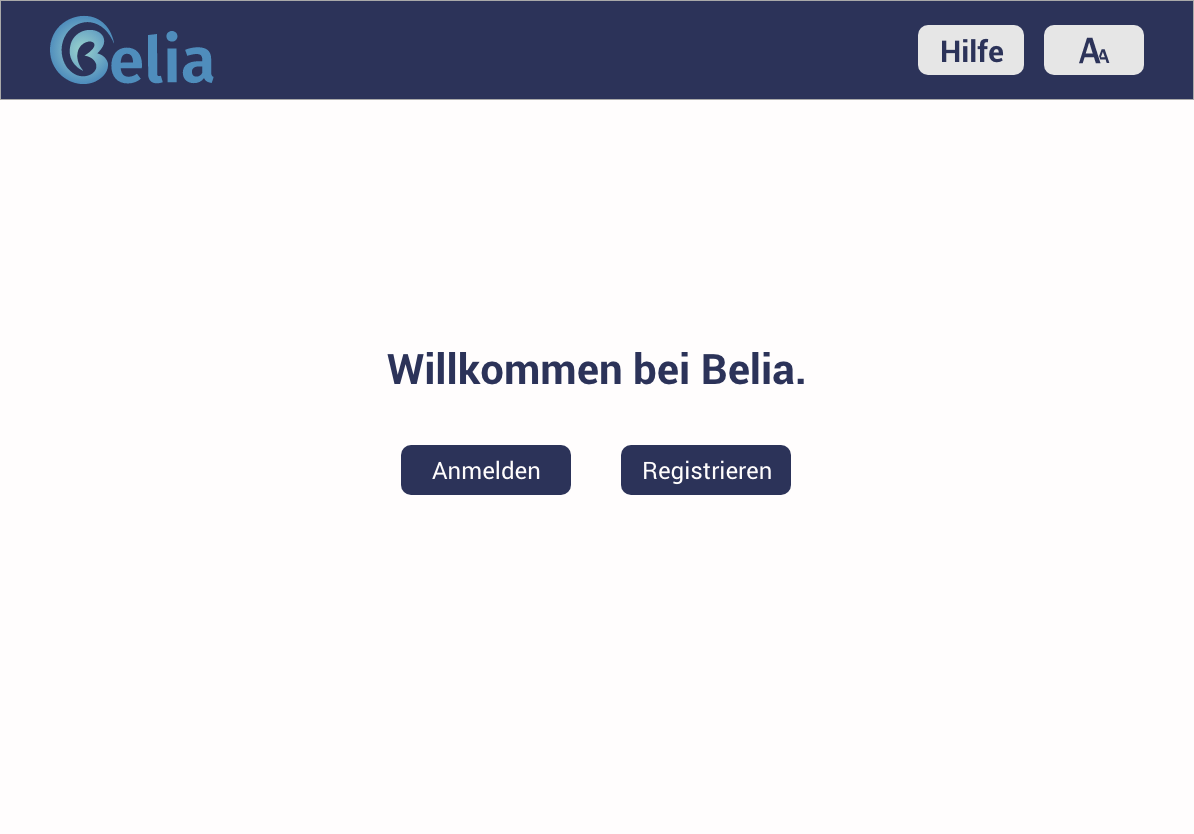 Bedürfnisse und Lebensqualität im Alter
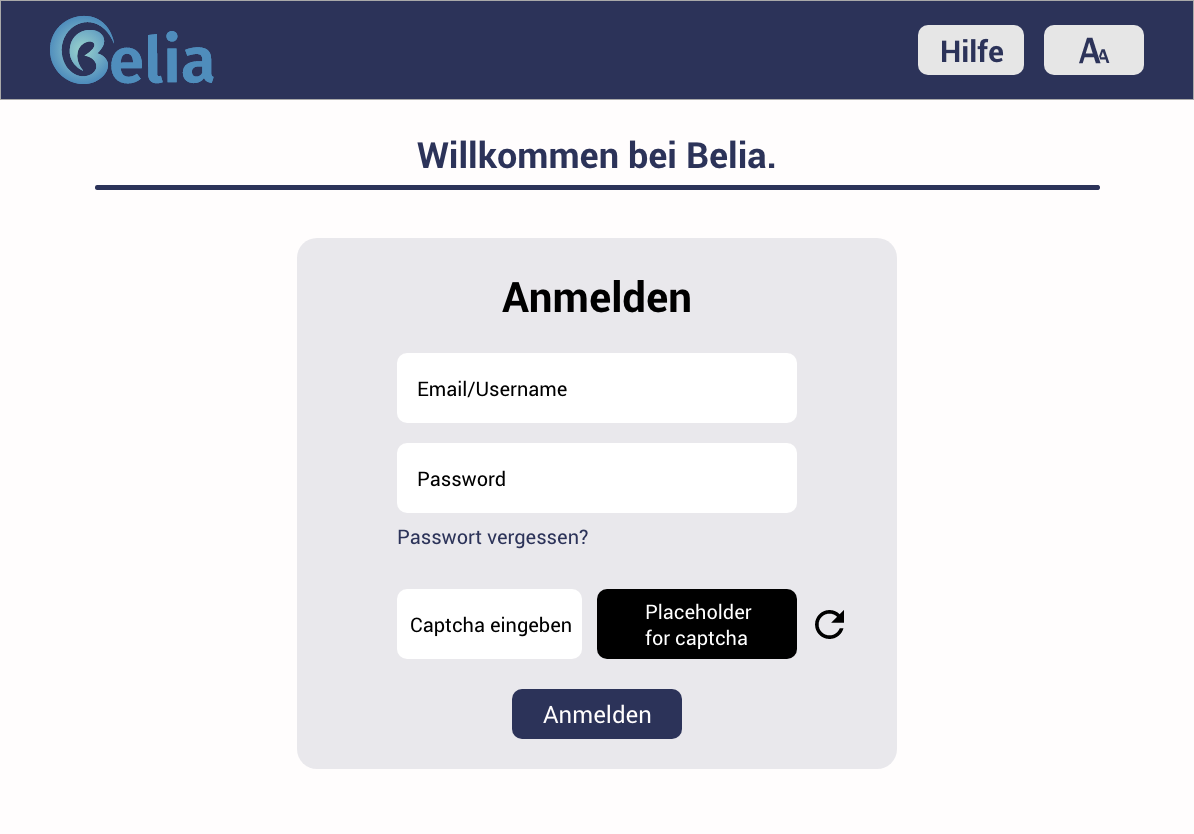 Bedürfnisse und Lebensqualität im Alter
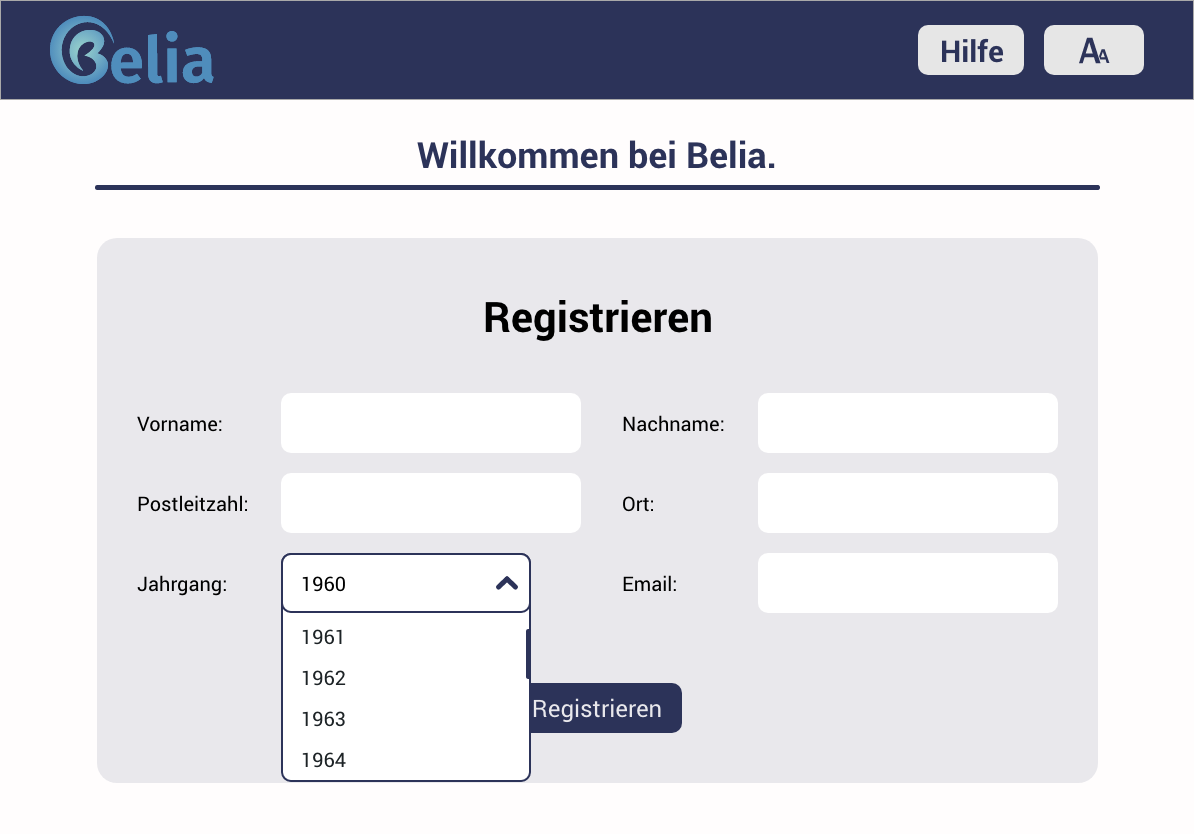 Bedürfnisse und Lebensqualität im Alter
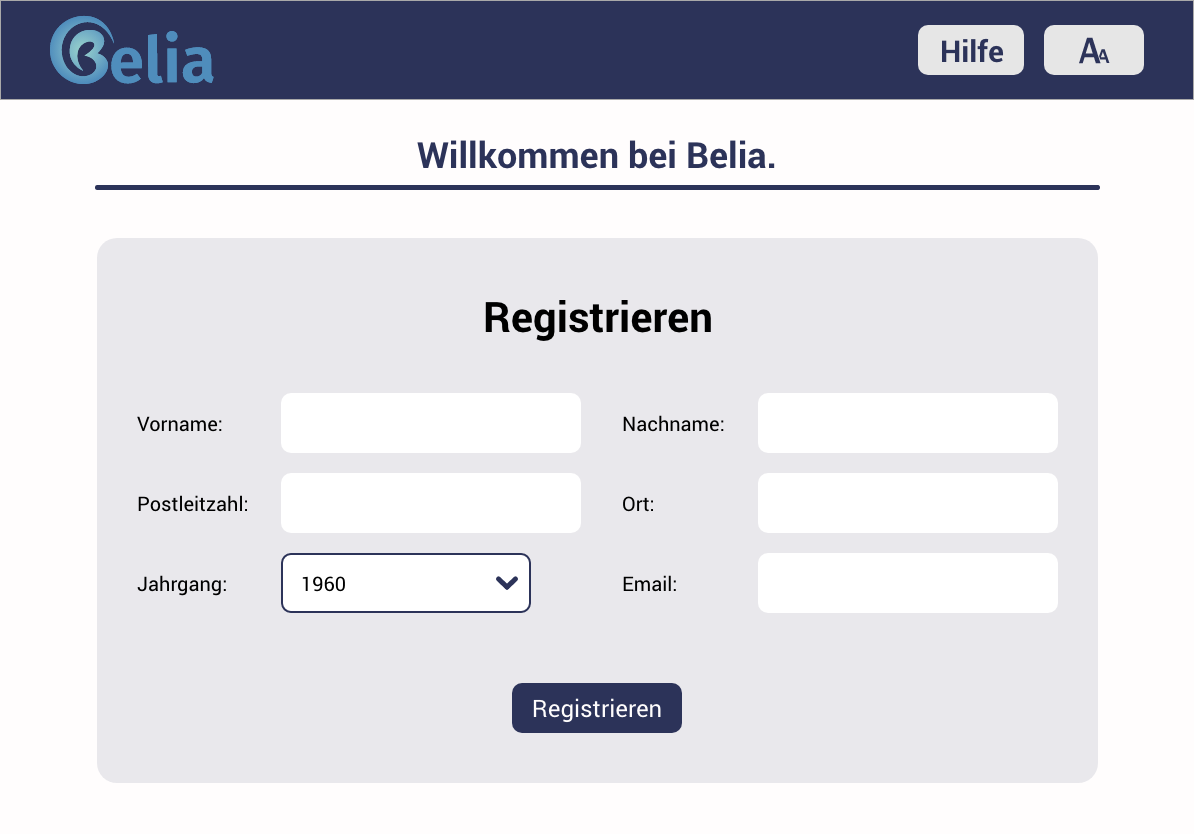 Bedürfnisse und Lebensqualität im Alter
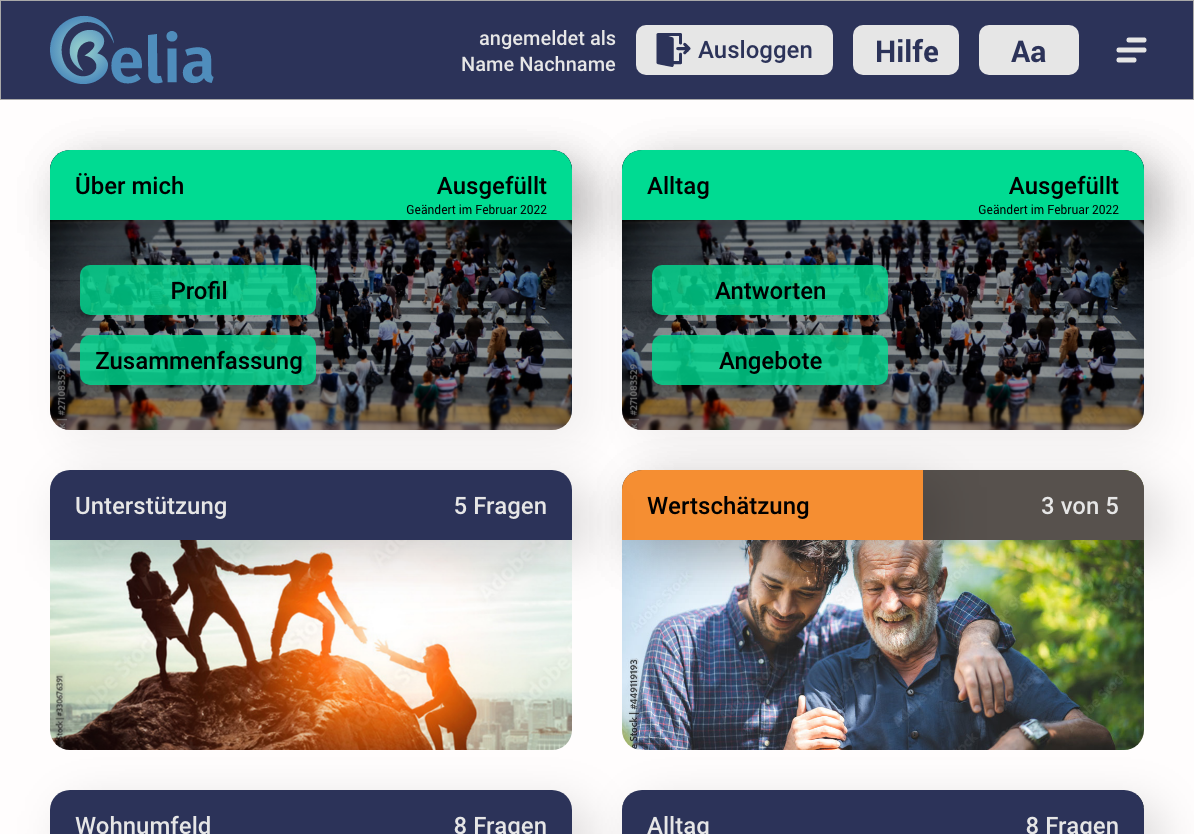 Bedürfnisse und Lebensqualität im Alter
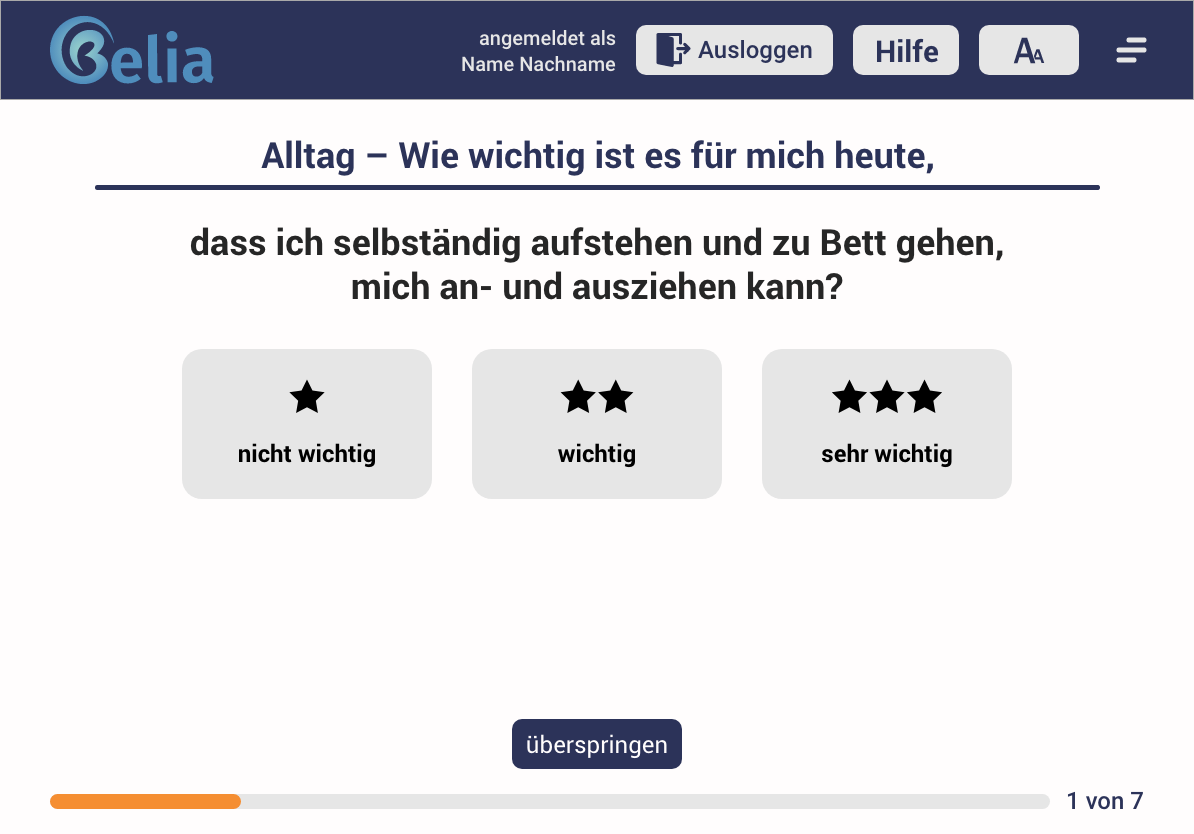 Bedürfnisse und Lebensqualität im Alter
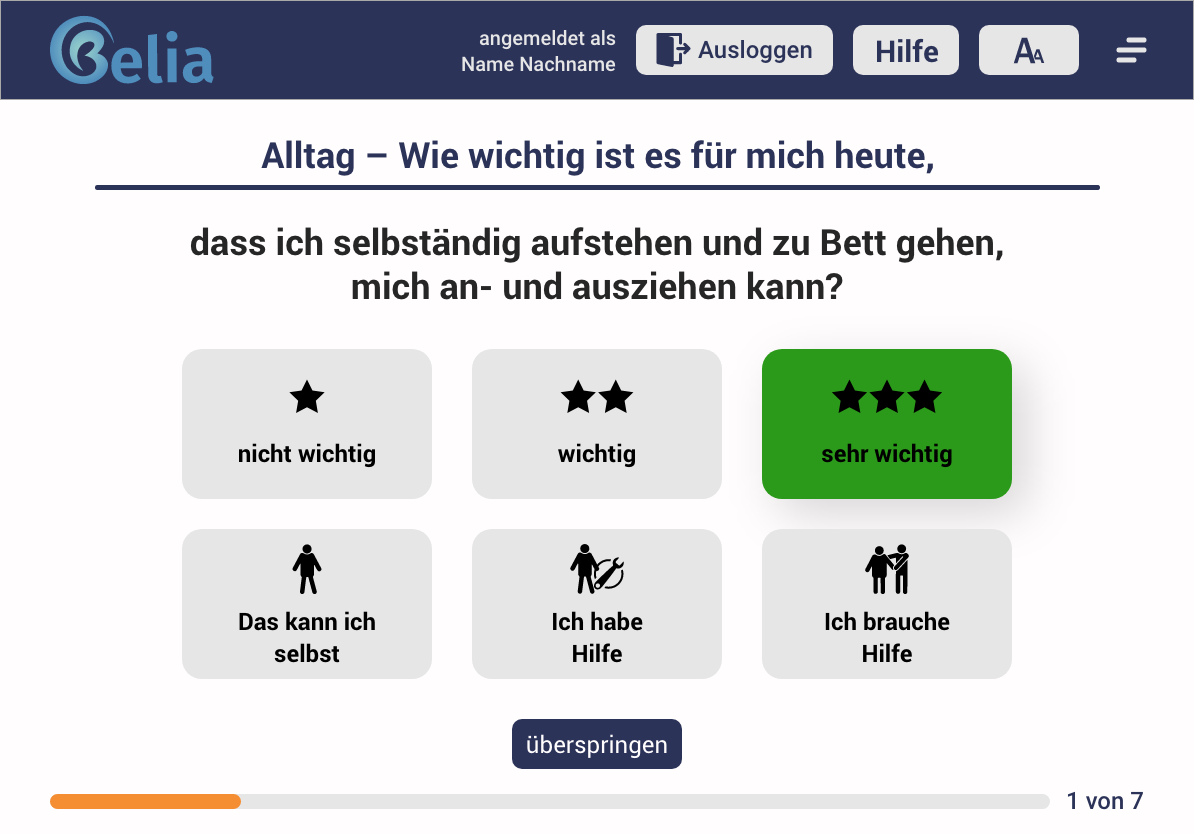 Bedürfnisse und Lebensqualität im Alter
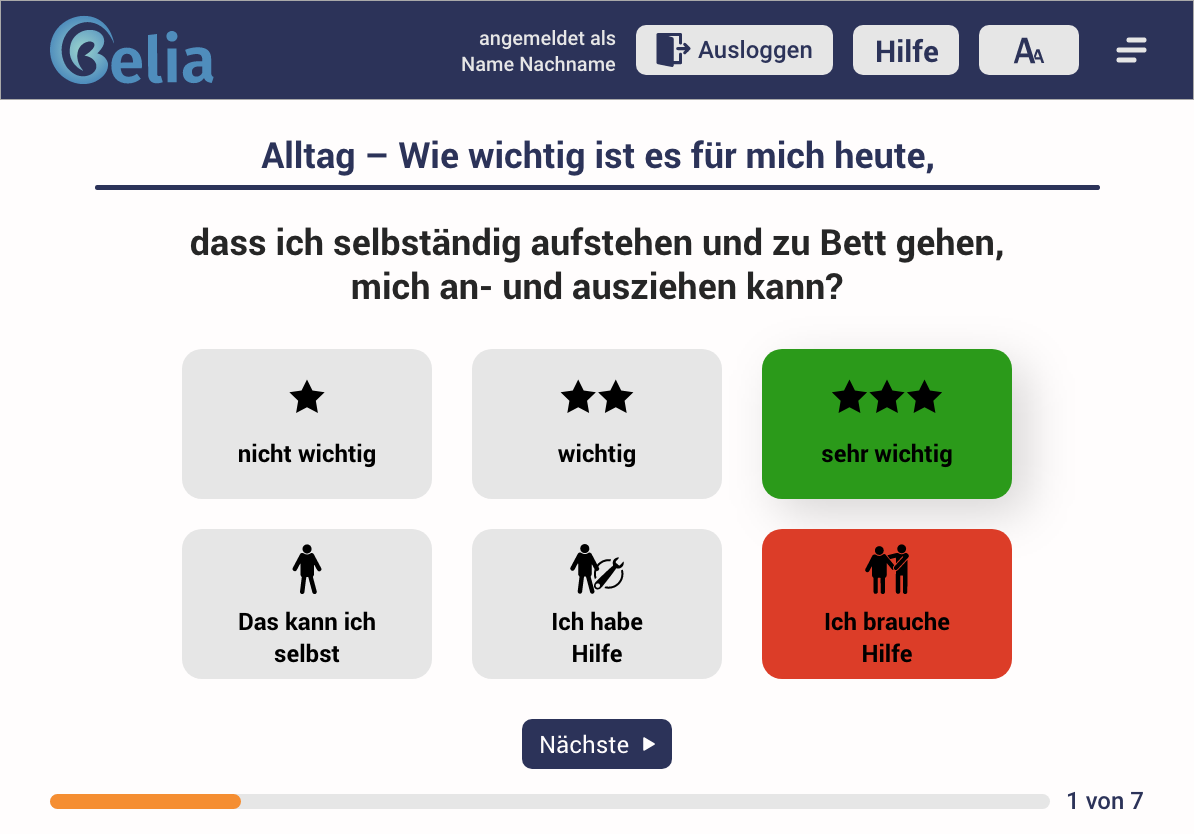 Bedürfnisse und Lebensqualität im Alter
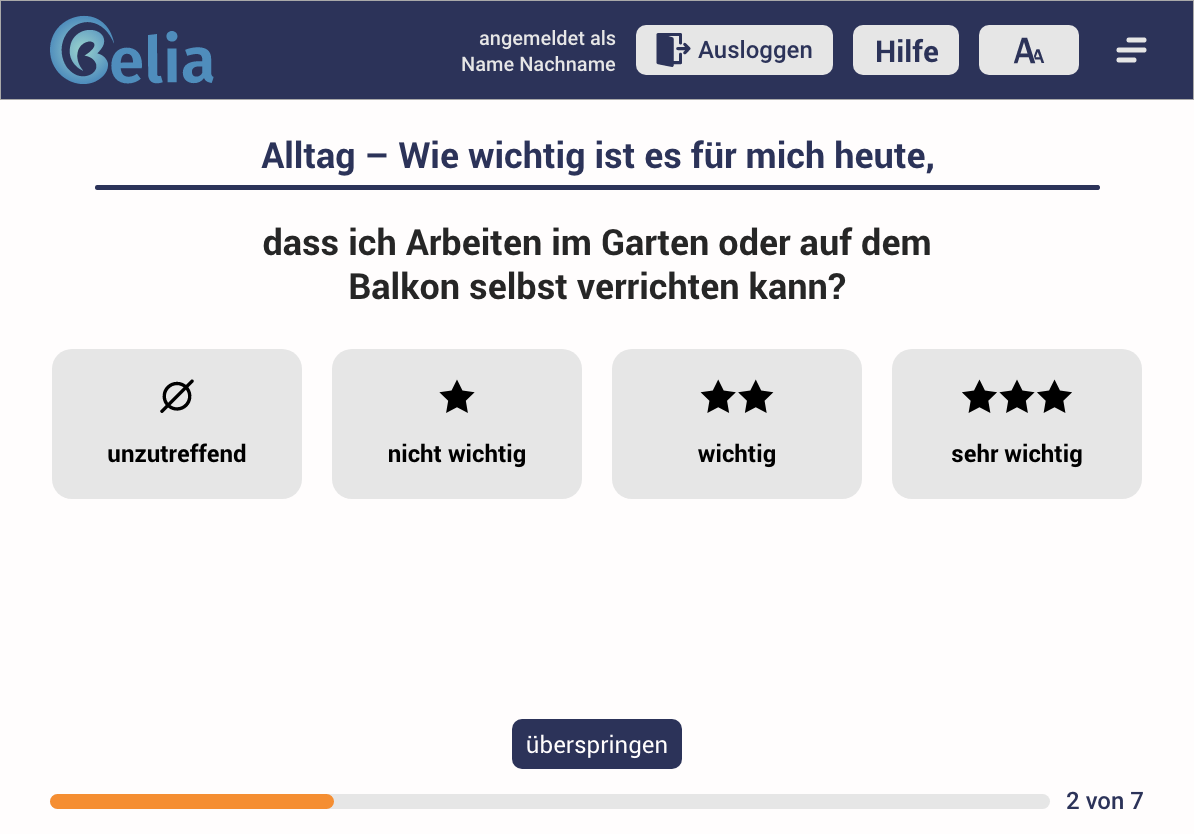 Bedürfnisse und Lebensqualität im Alter
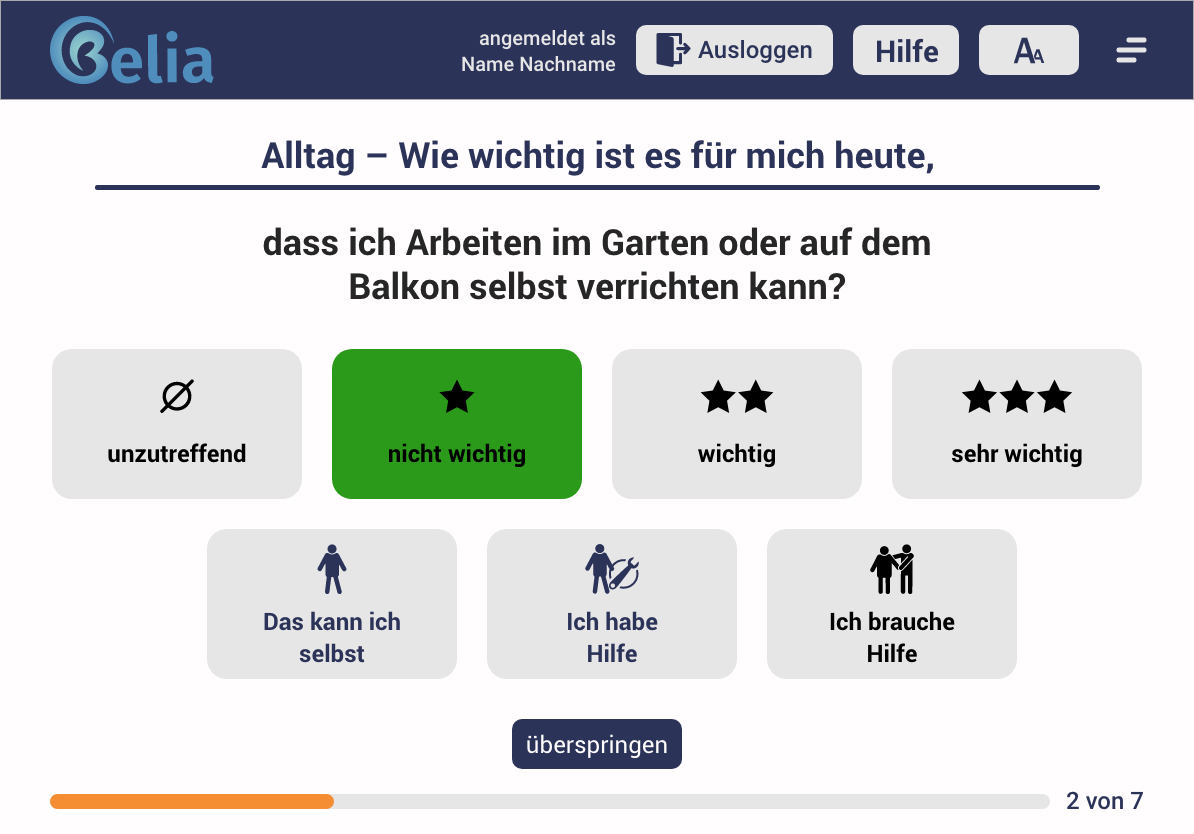 Bedürfnisse und Lebensqualität im Alter
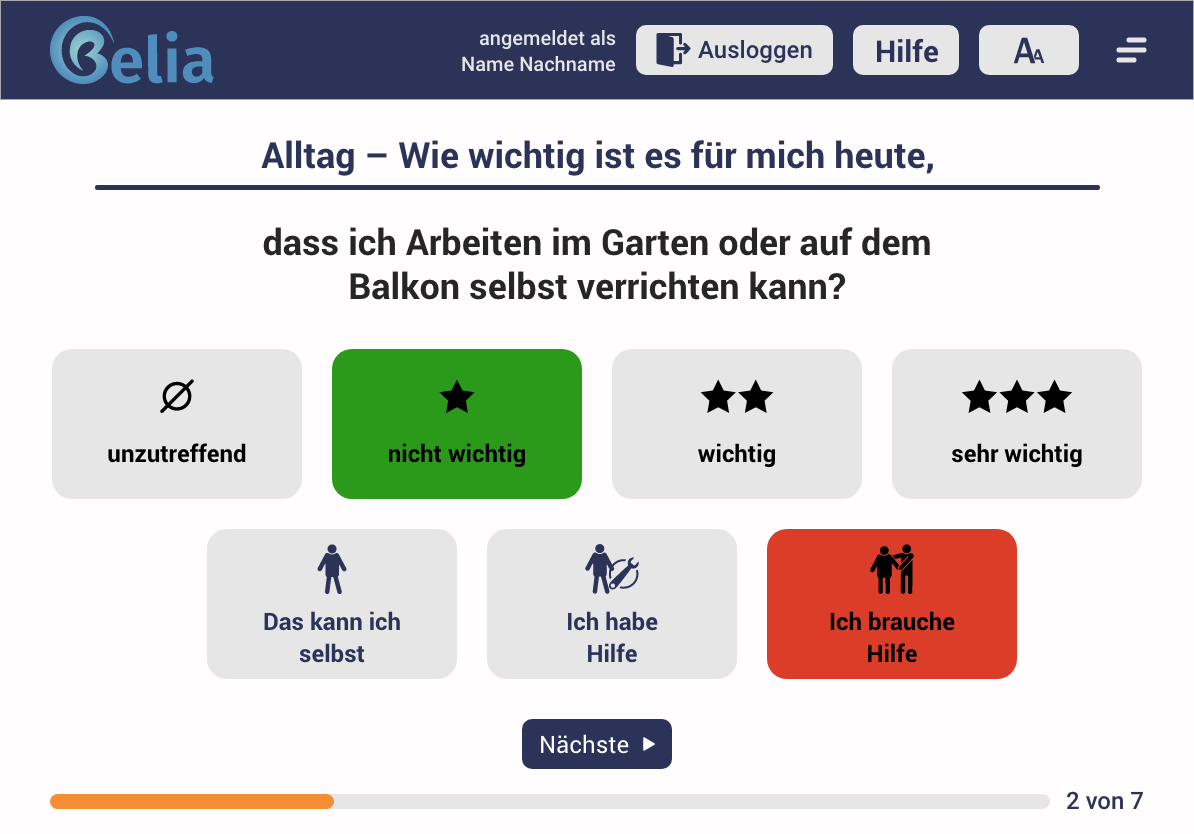 Bedürfnisse und Lebensqualität im Alter
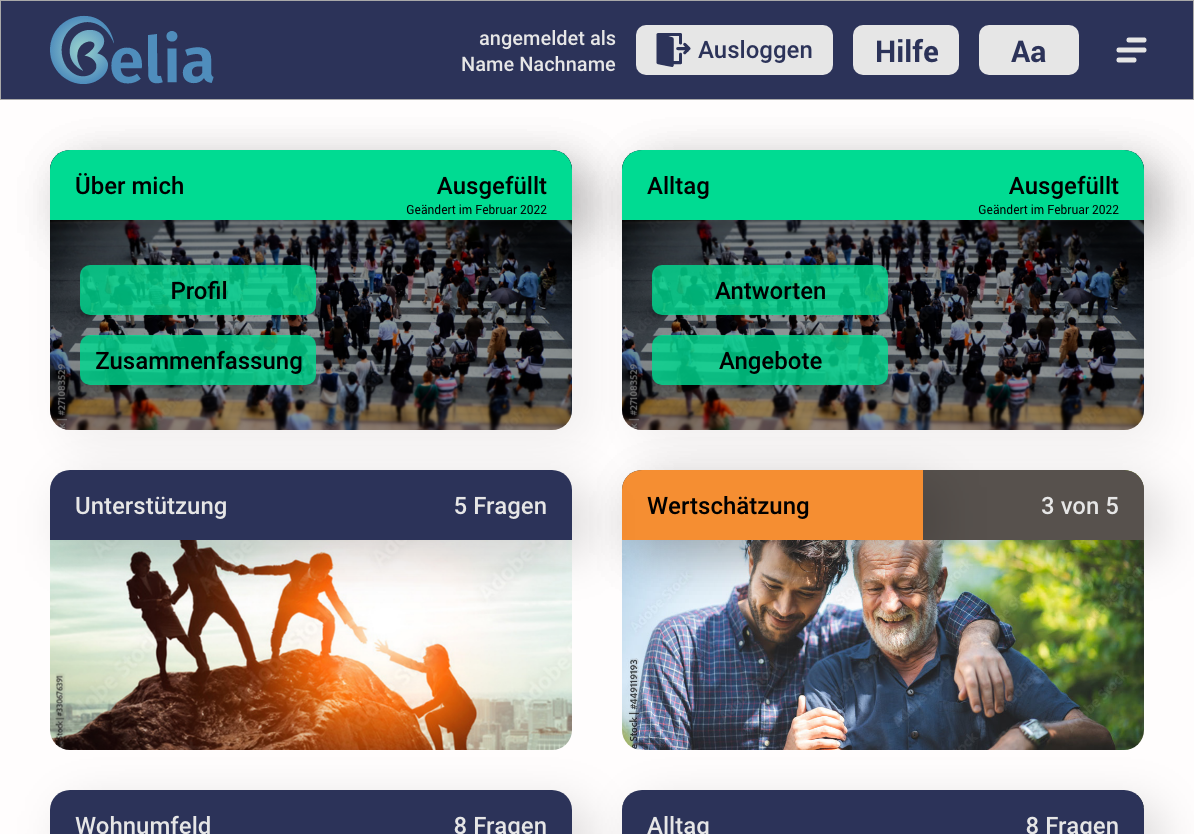 Bedürfnisse und Lebensqualität im Alter
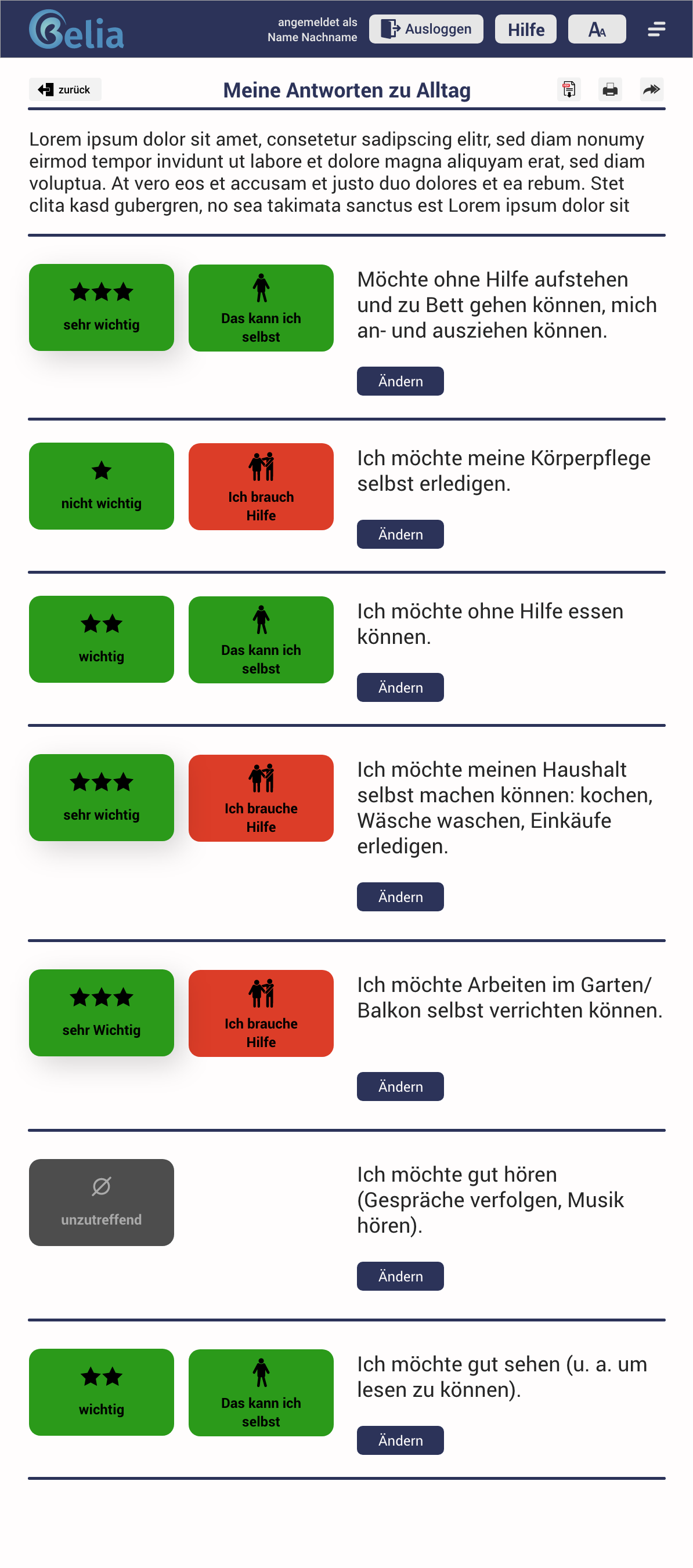 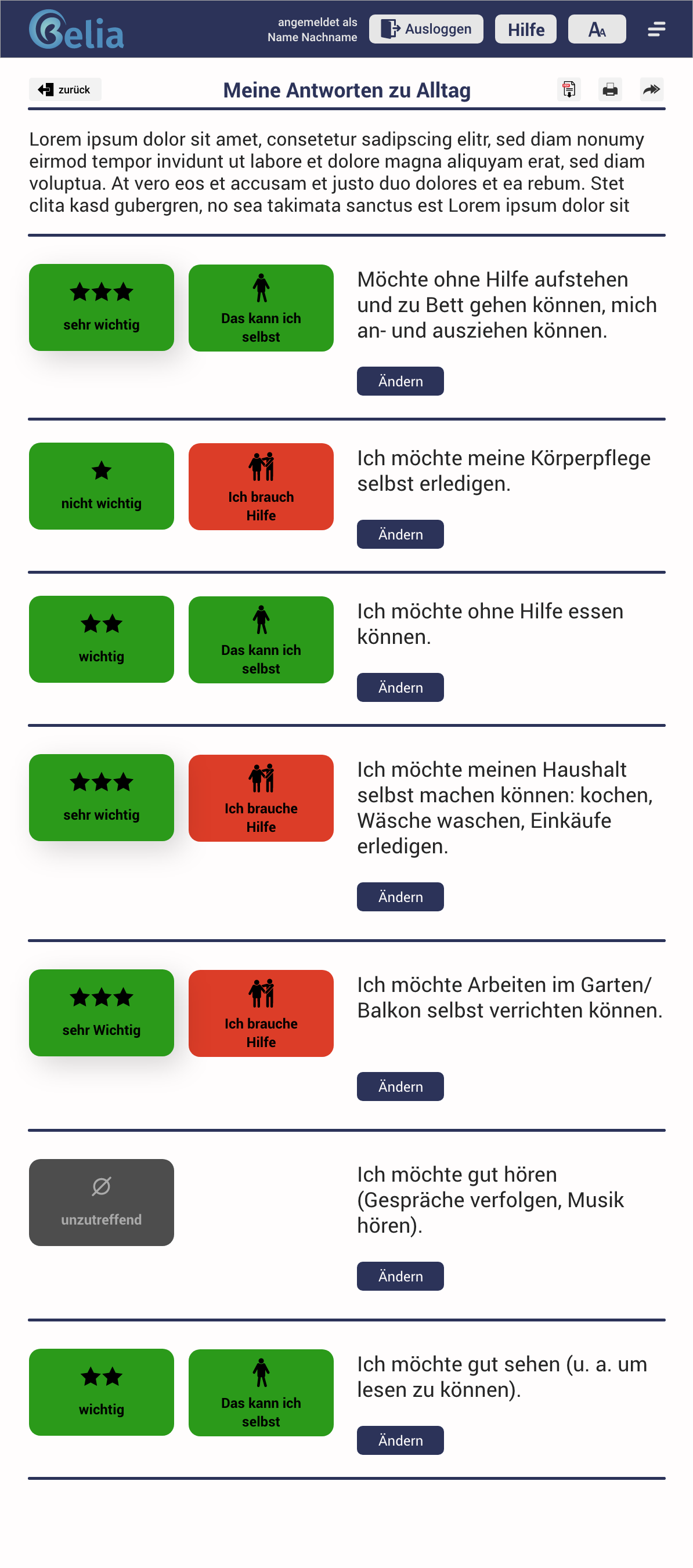 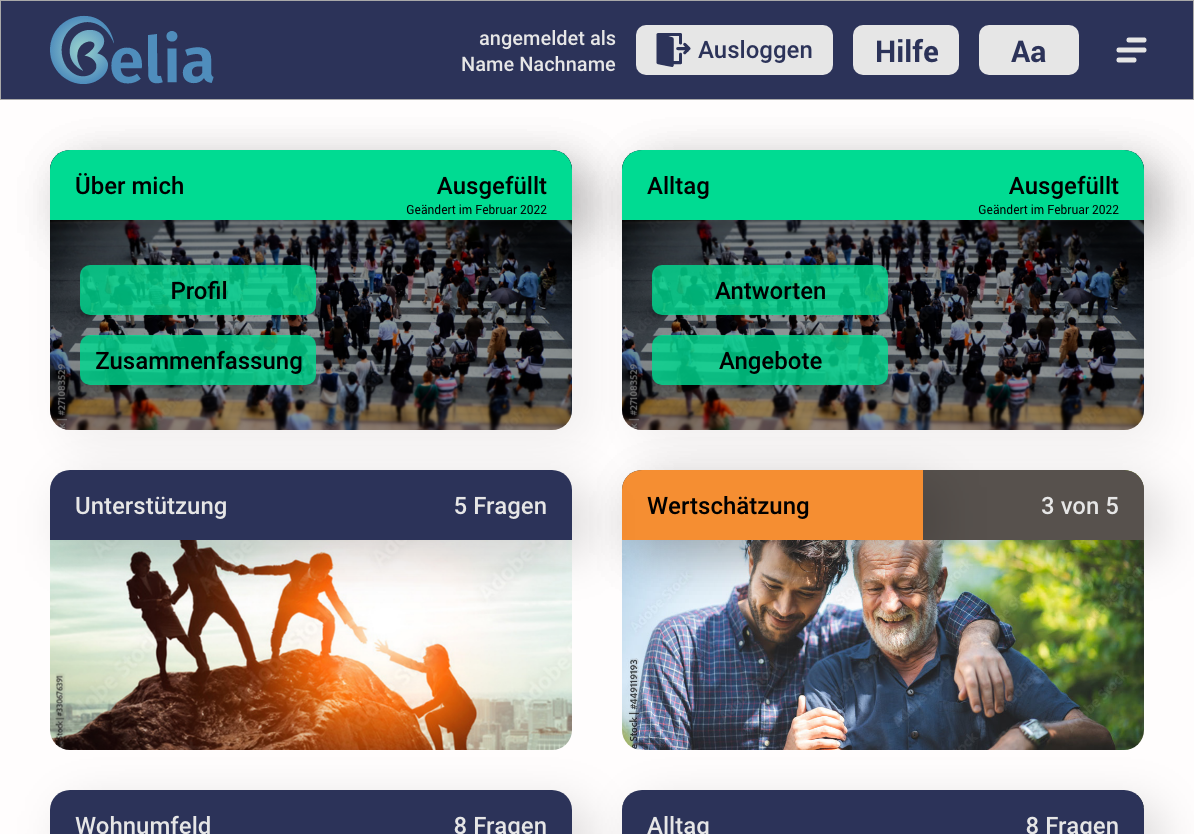 Bedürfnisse und Lebensqualität im Alter
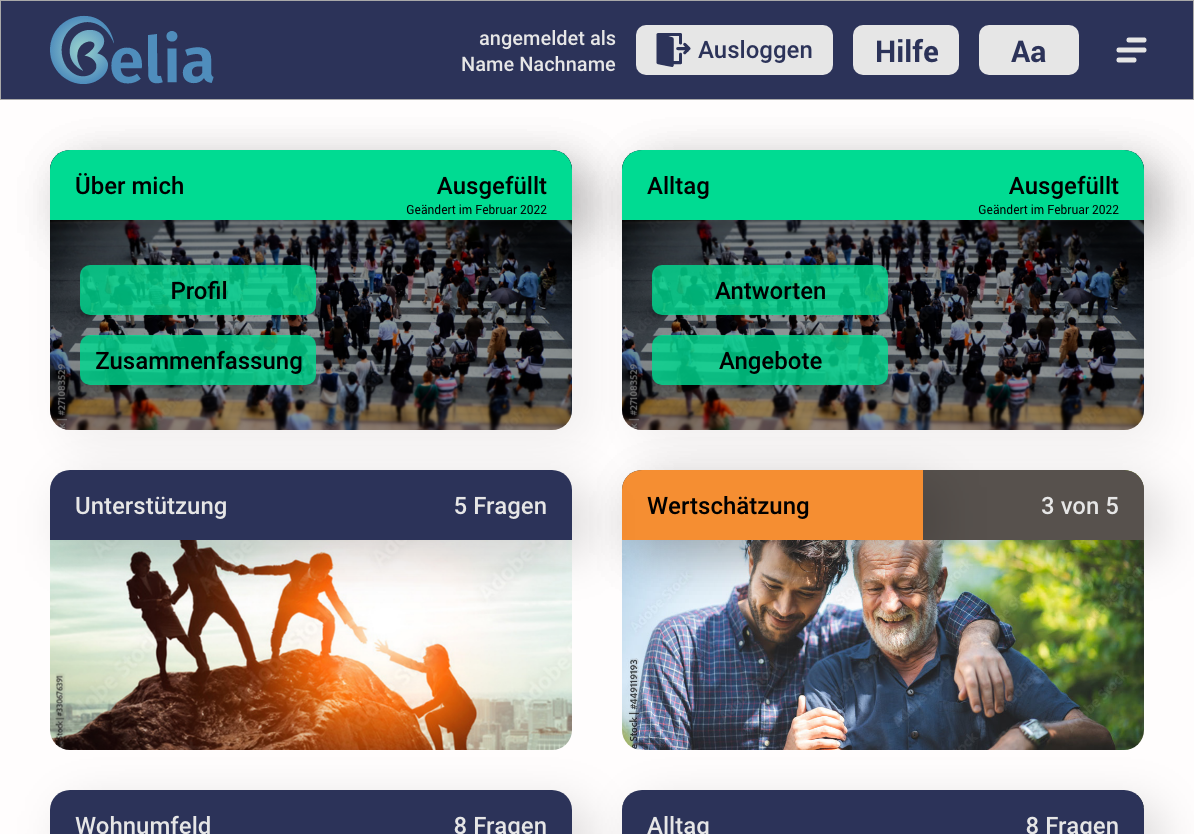 Bedürfnisse und Lebensqualität im Alter
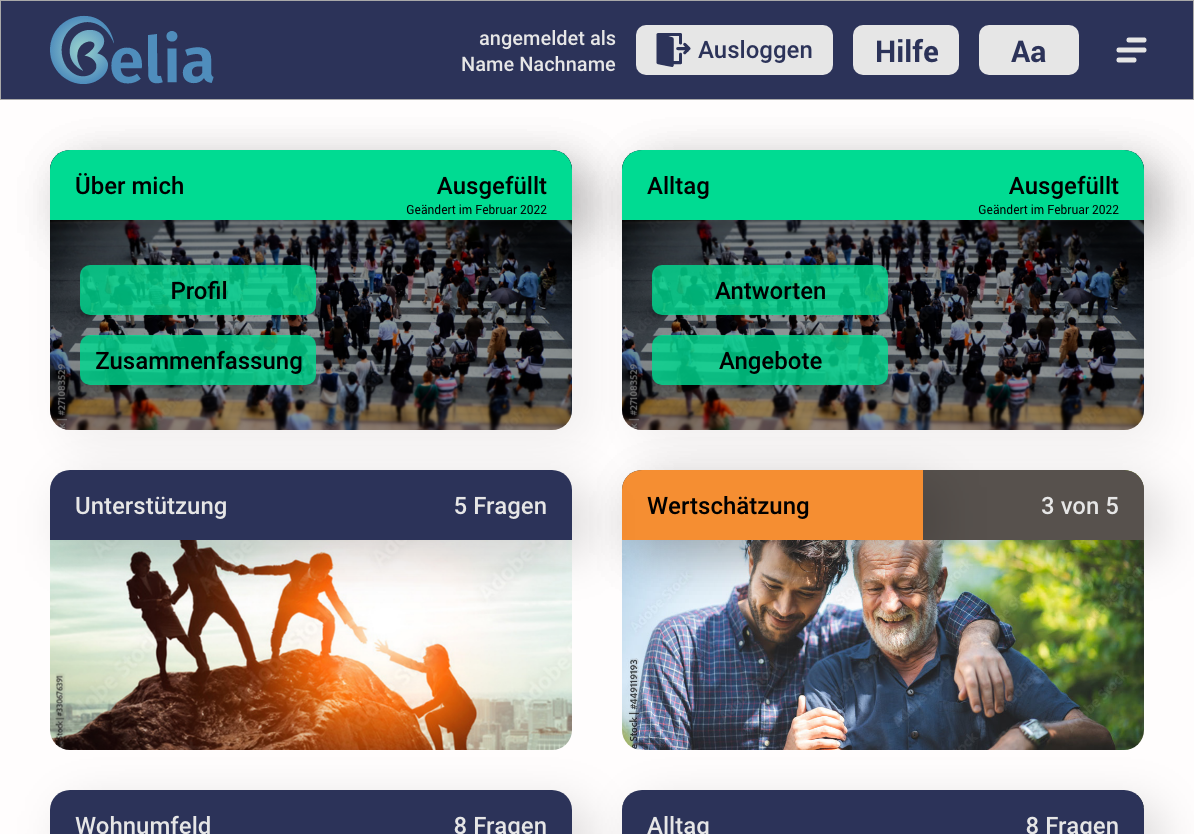 Bedürfnisse und Lebensqualität im Alter
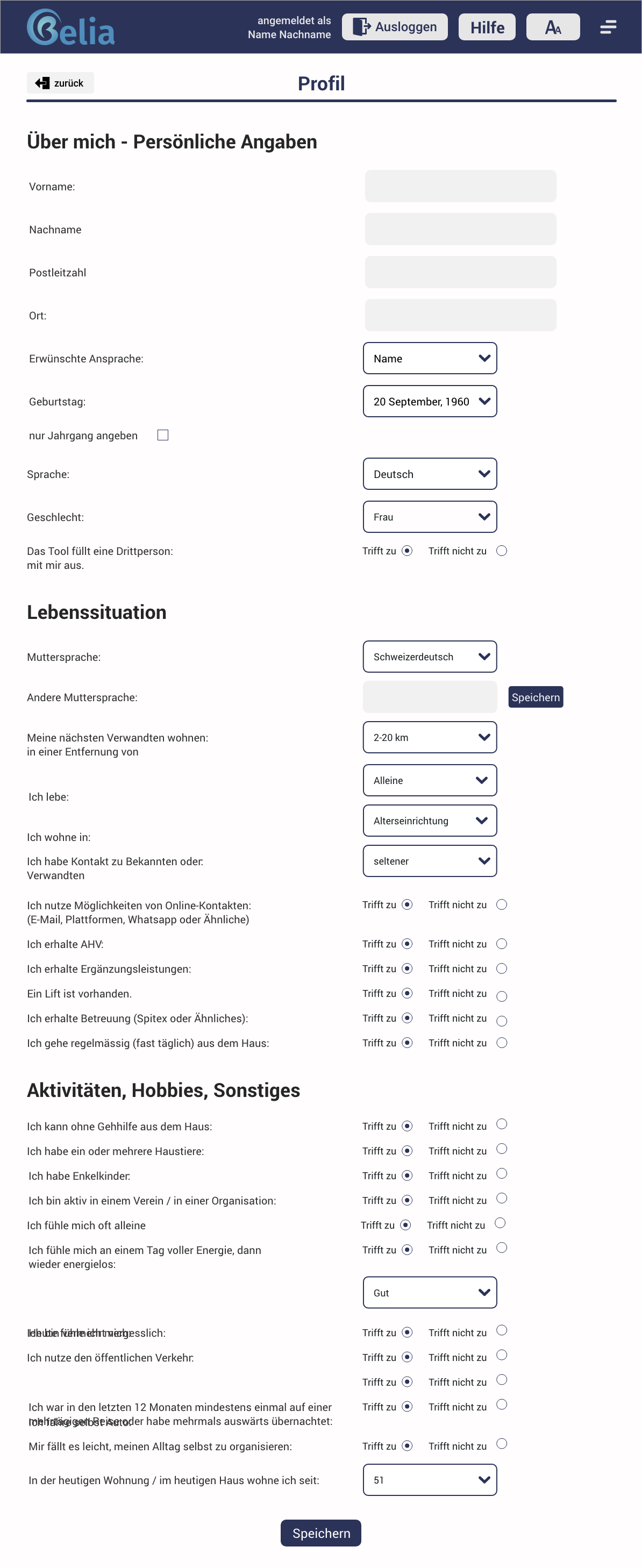 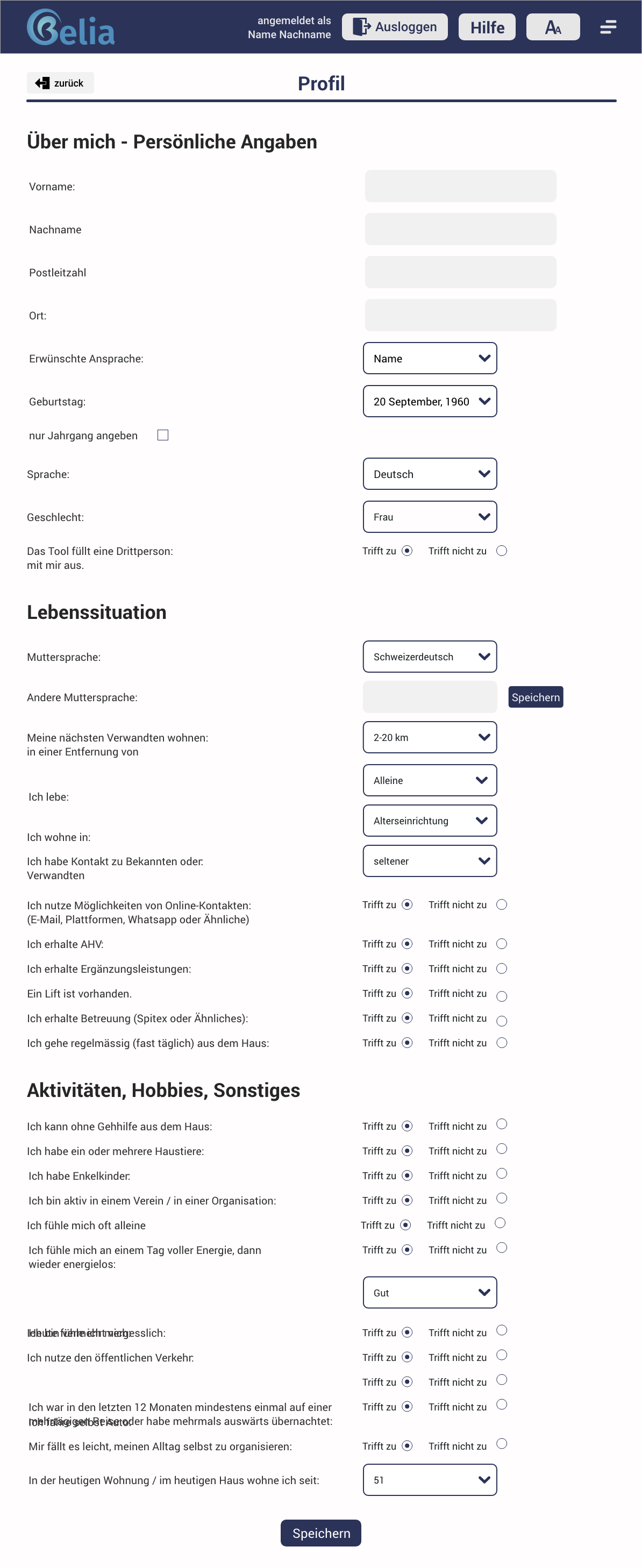 Bedürfnisse und Lebensqualität im Alter
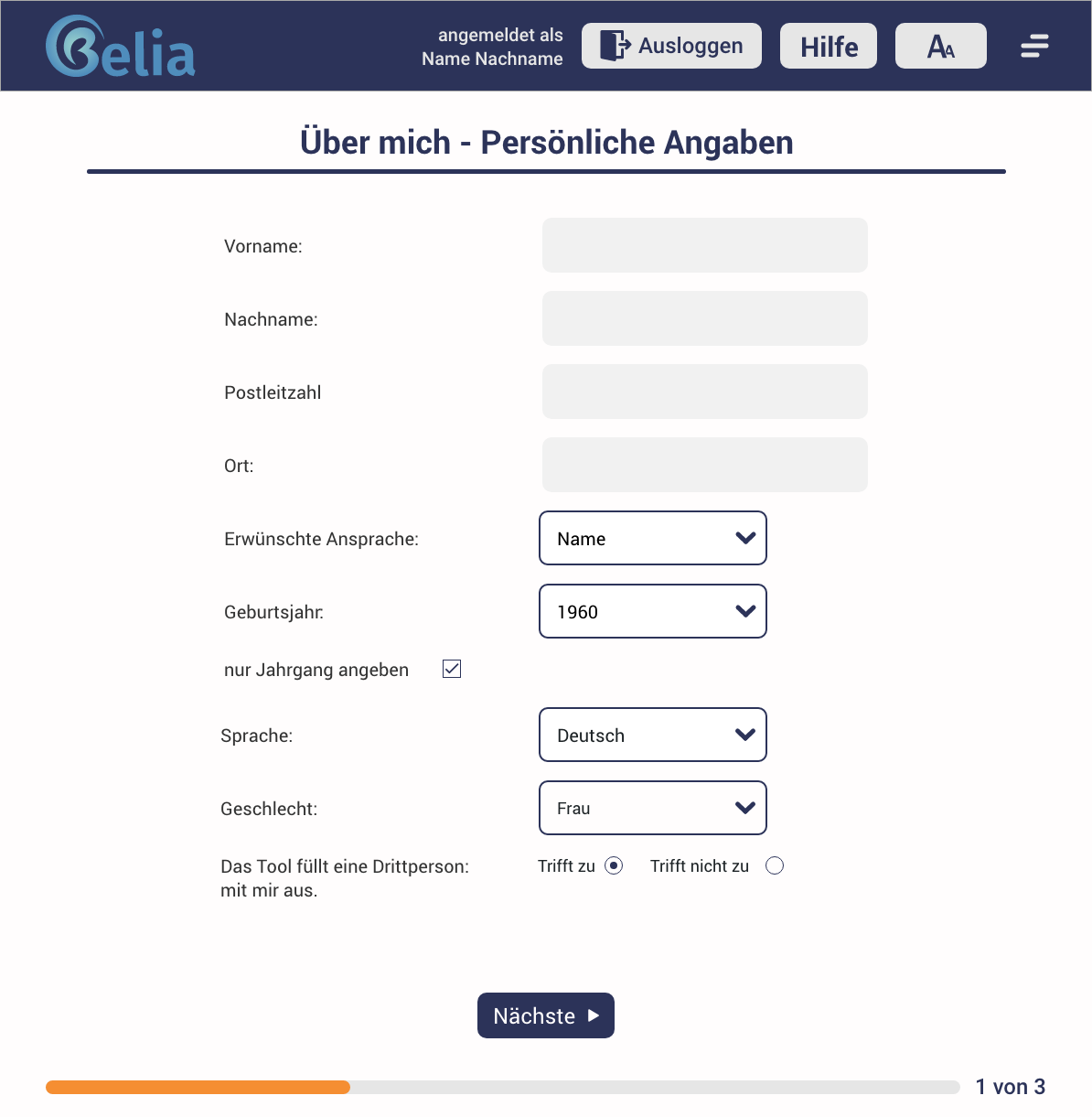 Bedürfnisse und Lebensqualität im Alter
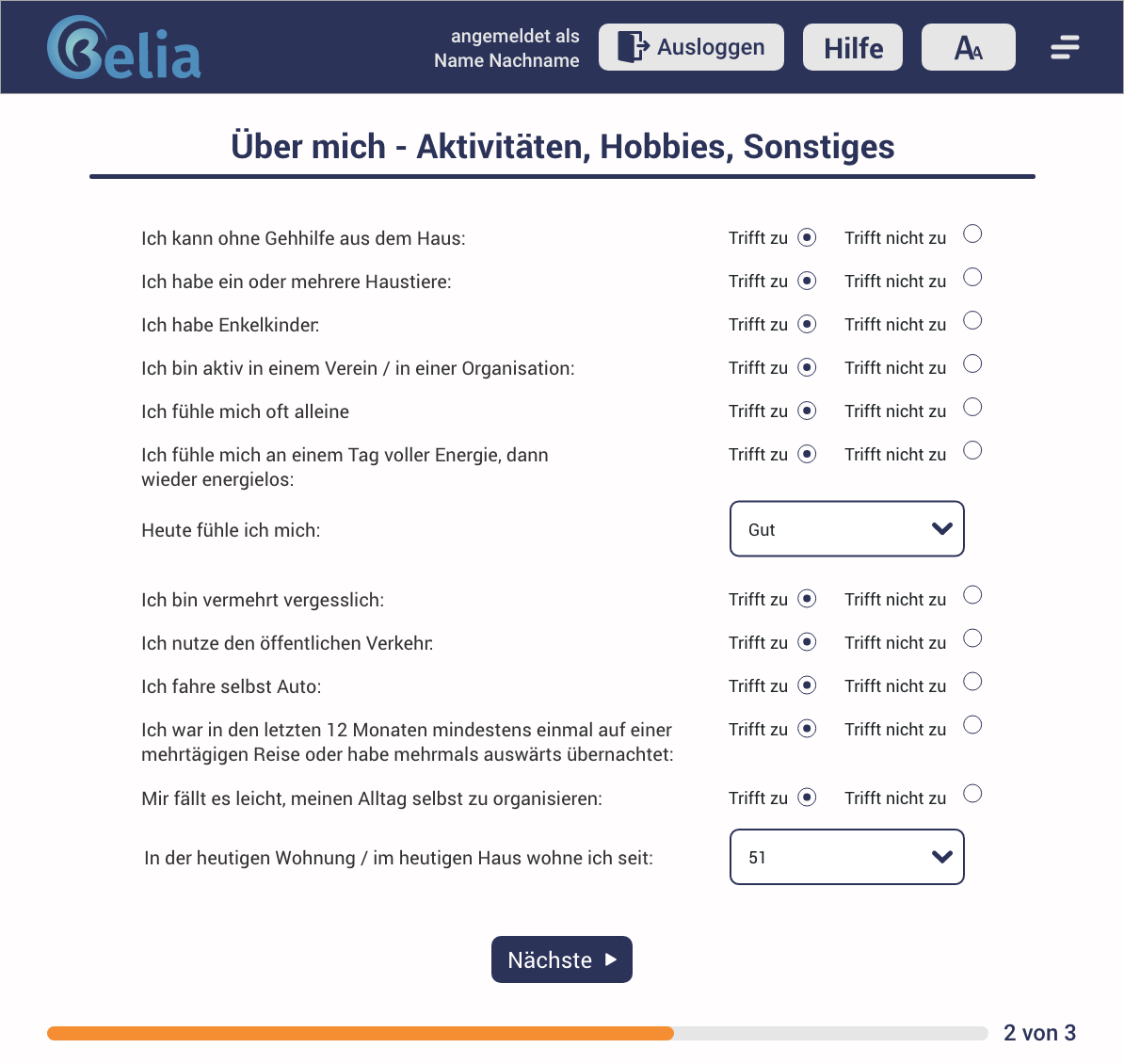 Bedürfnisse und Lebensqualität im Alter
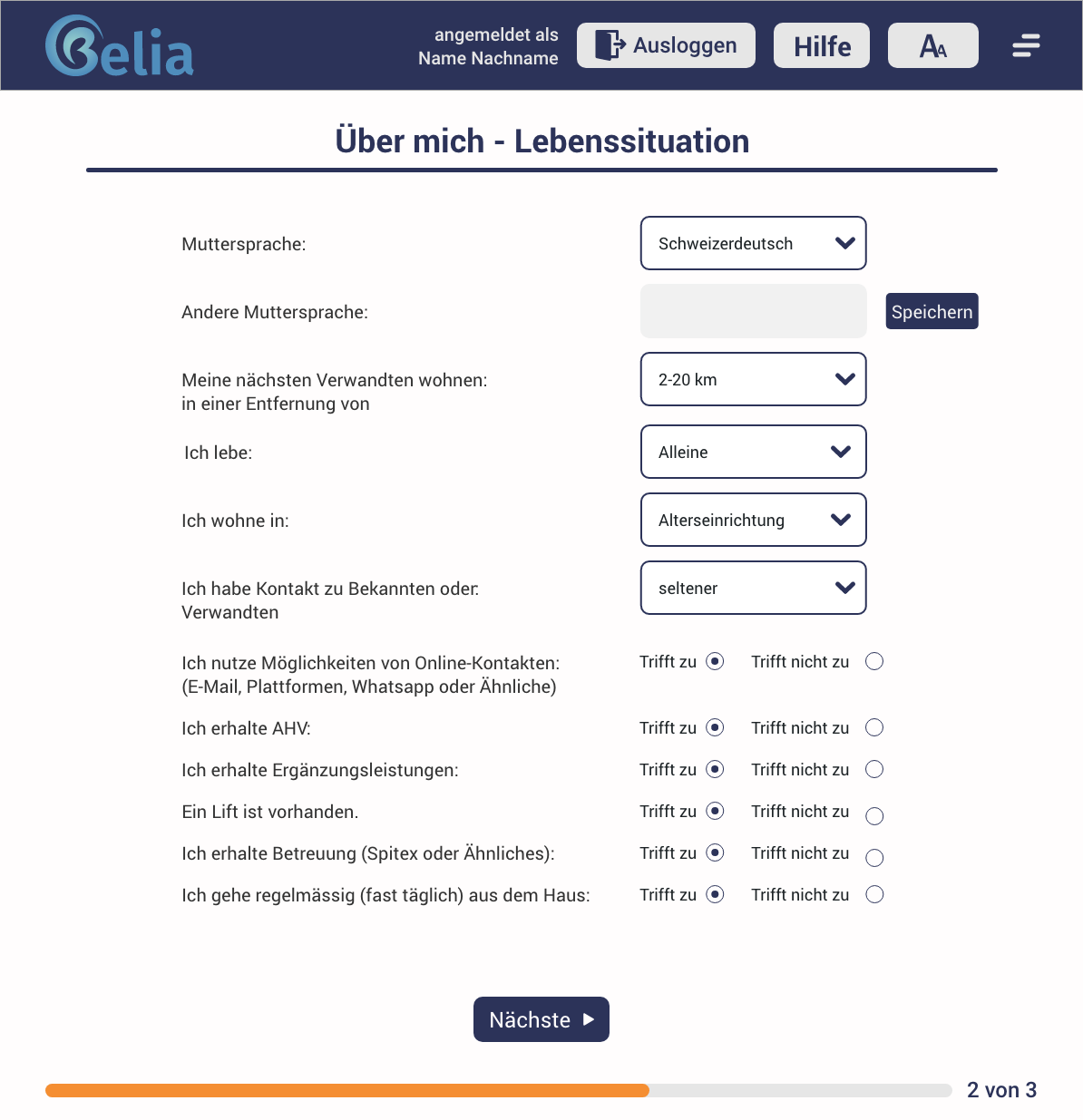 Bedürfnisse und Lebensqualität im Alter
Gut altern - Handlungsfelder guter Betreuung im Alter
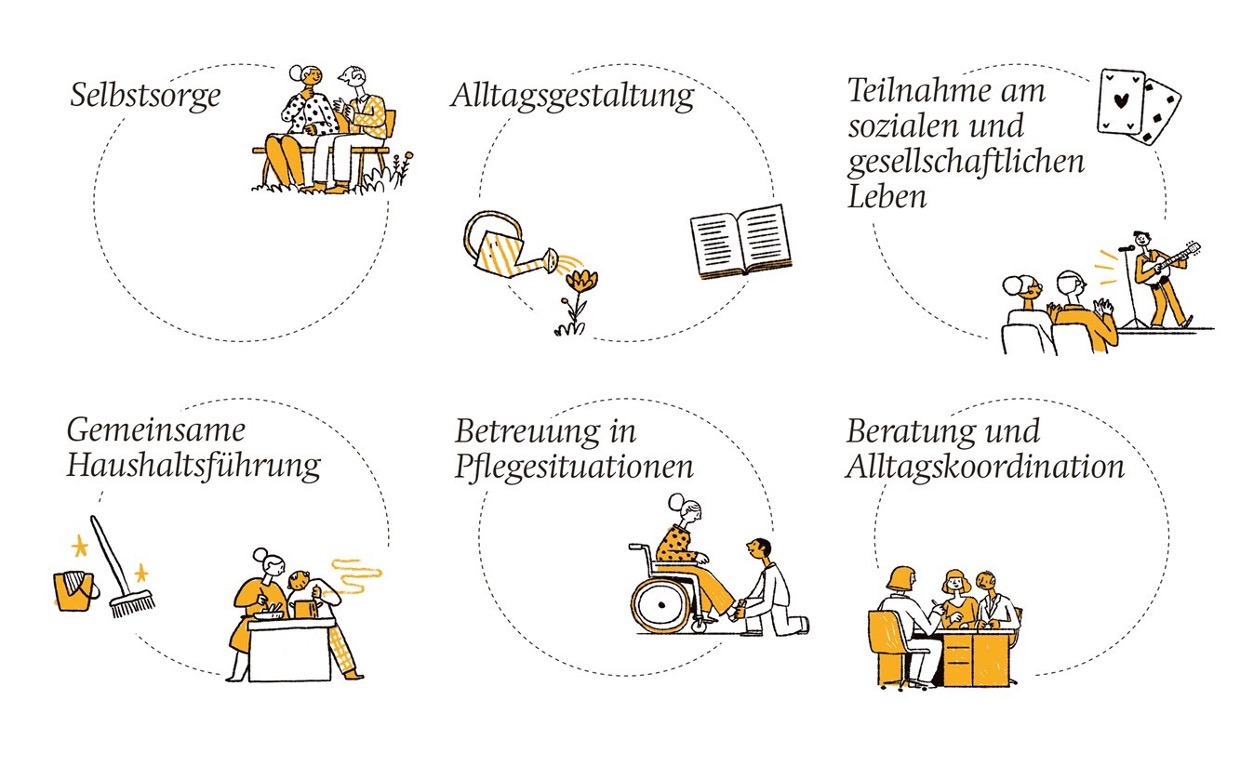 Zukunft: Gute Betreuung - vernetzen mit wichtigen Bedürfnissen von älteren Menschen
adaptiert von Paul Schiller Stiftung „Impulse für gute Betreuung im Alter“ 2021
Bedürfnisse und Lebensqualität im Alter
Geplantes Vorgehen (Zeitrahmen)

Februar 2023: Möglichst viele ältere Menschen haben Belia ausgefüllt. Dies erlaubt es das Tool zu verbessern

März 2023: Pilottest - bestehende Angebote in Bern und Graubünden und Oftringen sind online in Belia verfügbar und mit Bedürfnissen verlinkt

 Juni 2023: Auswertung und Anpassungen der Pilotphase und Vorschlag für eine breitere Umsetzung und nachhaltige Finanzierung
Danke 

und machen Sie mit!
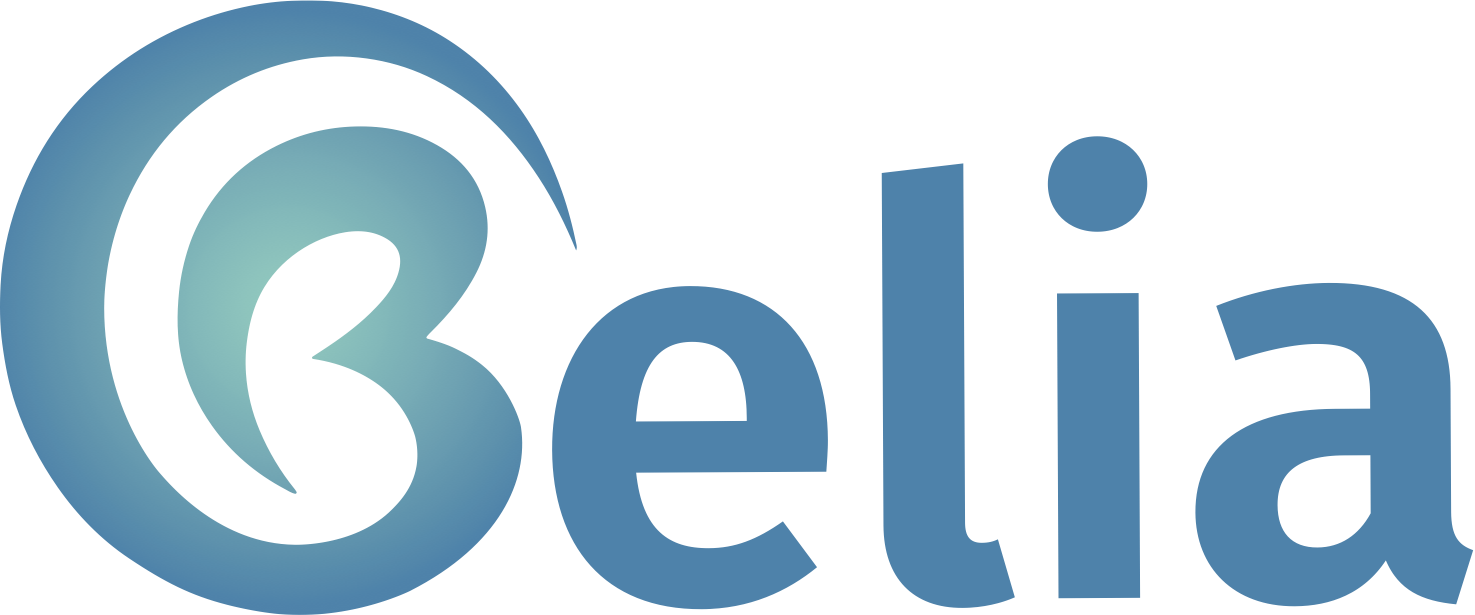